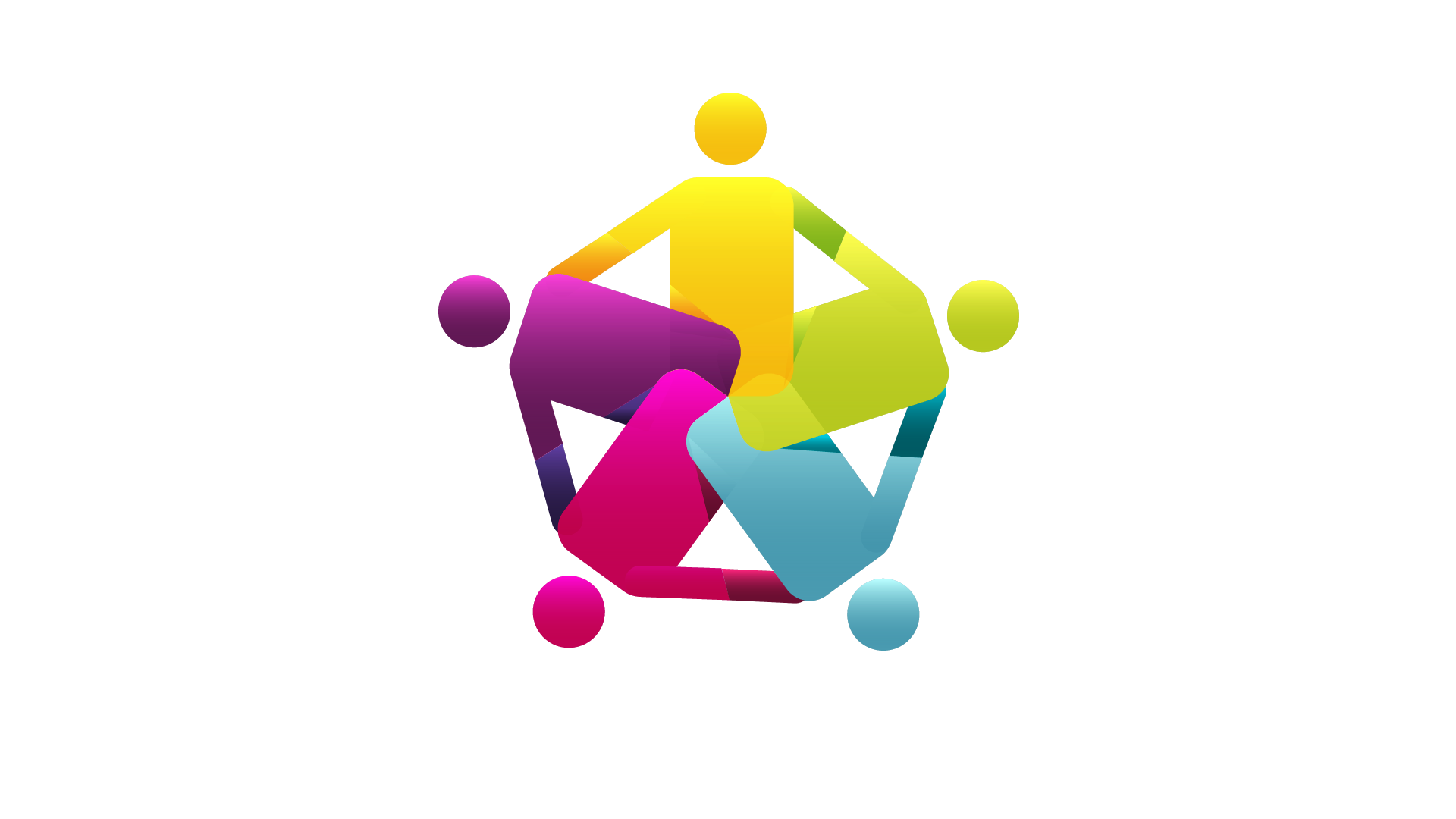 RESULTADOS DEL MAPEO NACIONAL INSTITUCIONAL 2017
TRABAJO REALIZADO EN BASE A 116 INSTITUCIONES QUE TIENEN COBERTURA
EN EL DEPARTAMENTO DE FRANCISCO MORAZAN
*Porcentaje en relación a 116 instituciones que tienen cobertura en Fco. Morazán
*Porcentaje sobre  53 instituciones que atienden la opción Educación Inserción para el Mundo del Trabajo.
*Porcentaje en relación a 23 instituciones que atienden población de 15-30 años en inserción laboral.
*Porcentaje en relación a 5 instituciones con atención a población en edad 31-59 años en inserción laboral.
*Porcentaje en relación a 4 instituciones que atienden población en edad de 60 años y más en inserción laboral.
*Porcentaje en relación a 29 instituciones que atienden a población en edad sin especificar  en  Inserción Laboral
*Porcentaje en relación a 23 instituciones que atienden población de 15-30 años en Inserción Laboral
*Porcentaje en relación a 5 instituciones que atienden población de 31-59 años en inserción laboral.
*Porcentaje en relación a 4 instituciones que atienden población de 60 años y más en inserción laboral.
Porcentaje en relación a 29 instituciones que atienden población sin edad especifica en inserción laboral.
*Porcentaje en relación a 23 instituciones con atención a población en edad de 15-30 años en inserción laboral.
*Porcentaje en relación a 5 instituciones con atención a población de 31-59 años en inserción laboral.
*Porcentaje en relación a 29 instituciones que atienden población en edad sin especificar en inserción laboral.
*Porcentaje en relación a 104 instituciones que atienden satisfacción de necesidades básicas en el departamento de Fco. Morazán.
*Porcentaje aplicado en relación a 25 instituciones que atienden población en edad 4-14 años en Satisfacción de Necesidades Básicas.
*Porcentaje en relación a 25 instituciones que atienden población en edad 4-14 años en Satisfacción de Necesidades Básicas.
*Porcentaje aplicado en relación a 29 instituciones que atienden población en edad 15-30 años en satisfacción de necesidades básicas.
*Porcentaje en relación a 29 instituciones que atienden población en edad 15-30 años en la opción de Satisfacción de Necesidades Básicas.
*Porcentaje aplicado en relación a 12 instituciones que atienden población en edad 31-59 años en satisfacción de necesidades básicas.
*Porcentaje aplicado en relación a 12 instituciones que atienden población en edad 31-59 años en la opción satisfacción de necesidades básicas.
*Porcentaje en relación a 5 instituciones que atienden a población en edad de 60 años y mas en la opción SNB.*
*Porcentaje en relación a 5 instituciones que atienden población en edad 60 años y mas en la opción Satisfacción de Necesidades Básicas.
*Porcentaje en relación a 72 instituciones que atienden población sin especificar edad en la opción de satisfacción de necesidades básicas.
*Porcentaje en relación a 72 instituciones que atienden población en edad sin especificar en la opción de Satisfacción de Necesidades Básicas.
*Cobertura municipal en Francisco Morazán de 19 instituciones con atención a población en edad 0-3 años en educación infantil temprana.
*Porcentaje en relación a 5 instituciones que atienden población en edad 15-30 años en alfabetización.
*Porcentaje en relación a 1 institución que atiende población en edad 31-59 años en alfabetización.
* Porcentaje en relación a 5 instituciones que atienden población sin edad específica en Alfabetización.
*Porcentaje en relación a 23 instituciones que atienden población en edad de 15-30 años en inserción laboral.
*Porcentaje en relación a 5 instituciones que atienden a población en edad de 31-59 años en inserción laboral.
*Porcentaje en relación a 4 instituciones con atención a población en edad 60 años y más en inserción laboral.
*Porcentaje en relación a 29 instituciones que atienden población en edad no especificada en inserción laboral.
*Porcentaje en relación a 25 instituciones que atienden población en edad 4-14 años en satisfacción de necesidades básicas.
*Porcentaje en relación a 29 instituciones que atienden población en edad 15-30 años en satisfacción de necesidades básicas.
*Porcentaje en relación a 12 instituciones que atienden población en edad de 31-59 años en satisfacción de necesidades básicas.
Porcentaje en relación a 5 instituciones que atienden población en edad 60 años y más en satisfacción de necesidades básicas.
*Porcentaje en relación a 72 instituciones que atienden población en edad sin especificar en satisfacción de necesidades básicas.
Porcentaje en relación a 116 instituciones que tienen cobertura en Francisco Morazán.
*Porcentaje en relación a 19 instituciones en atención a población 0-3 años de edad.
*Porcentaje en relación a 25 instituciones que atienden población en edad 4-14 años
*Porcentaje en relación a 35 instituciones que atienden población en edad de 15-30 años.
*12 instituciones que atienden población en edad de 31-59 años
*5 instituciones con atención a población de 60 años y mas de edad
*Porcentaje en relación a 5991 educadores.
*Porcentaje en relación a 116 instituciones.
*Porcentaje en relación a 116 instituciones.
*Porcentaje en relación a 116 instituciones que tienen cobertura en Francisco Morazán.
*Se identificaron 175 temas de formación a educadores técnicos en las 116 instituciones en Fco.Morazán.
Pasos para Diseño Curricular:
Formulación de objetivos curriculares
Elaboración del plan de formación-capacitación
Diseño de sistema de evaluación
Elaboración de programas de formación
*Porcentaje en relación a 116 instituciones que tienen cobertura en Fco. Morazán.
*Se identificaron 67 procesos de formación acreditados, en la gráfica solo se visualizan los de mayor porcentaje.
*Se identificaron 30 instituciones u organizaciones que acreditan programas de formación.
*De la cobertura de 116 instituciones en Francisco Morazán se identificaron 52 que certifican participantes de los procesos.
*En las 116 instituciones que tienen cobertura en Francisco Morazán se identificaron 91 procesos de formación.
*Porcentaje en relación a 116 instituciones que tienen cobertura en Francisco Morazán.
*Porcentaje en relación a 116 instituciones que tienen cobertura en Francisco Morazán.
*En las 116 instituciones que tienen cobertura en Fco.Morazán se identifican 29 mecanismos para generar conocimientos.
*En las 116 instituciones que tienen cobertura en Francisco Morazán
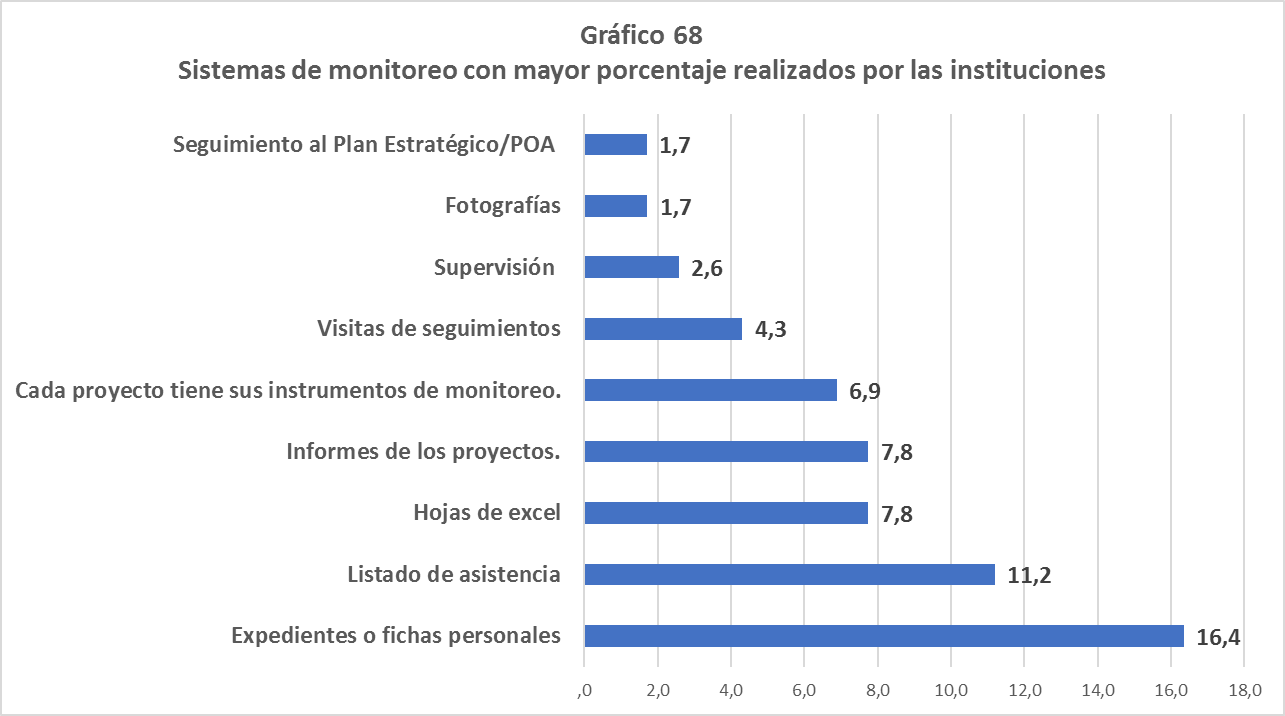 *En las 116 instituciones que tienen cobertura en Francisco Morazán se identificaron 45 diferentes sistemas de monitoreo.
*Porcentaje en relación a 116 instituciones que tienen cobertura en Fco.Morazán.
*Porcentaje en relación a 116 instituciones que tienen cobertura en Fco.Morazán.
*En las 116 instituciones que tienen cobertura en Francisco Morazán se identificaron 26 necesidades de apoyo.
¡Muchas Gracias!